The 2021 Solar Eclipse By Assan, Callum & Freddie
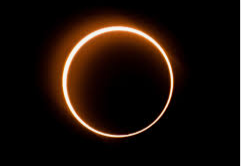 Facts
The solar eclipse happened on the 10 of June 
It is referred to as to as the “ring  of fire” eclipse.
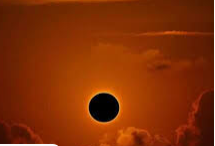 The June Eclipse
This eclipse was a partial so it didn’t fully cover the sun
This is what it looked like
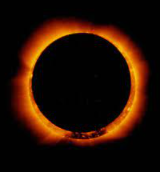 What cause a solar eclipse
It is when the moon comes in-between the earth and the sun.
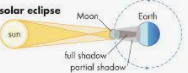